Родительское собрание
Как воспитать и поддержать в детях привычку к чтению
Выполнила учитель начальных классов:  Лебедева Т. А.   , г.Саратов МОУ «сош №34» 2014 год
Вопрос, как привить ребёнку любовь к чтению, волнует многих родителей. Однозначного ответа нет, хотя имеется ряд общих правил и рекомендаций. 
Прежде всего, надо развить собственную культуру чтения. Если всё свободное время мама смотрит сериал, а папа – спорт, и единственные книги в доме – кулинарная, журнал мод и несколько детективов, 
то не ждите, что ребёнок 
окажется книголюбом.
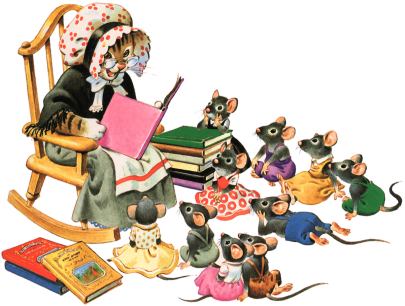 Практические советы для заинтересованных родителей
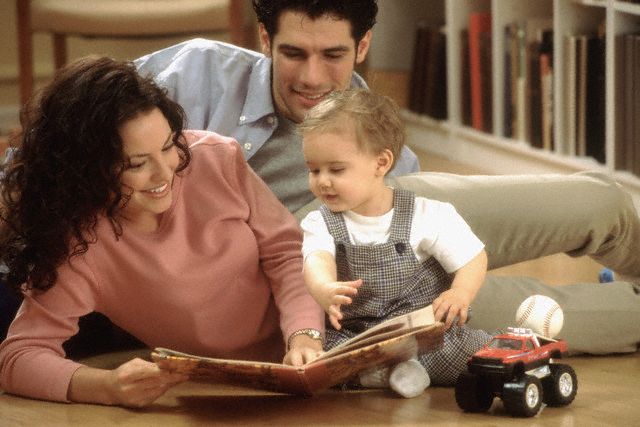 Читайте детям вслух с самого раннего возраста.
Наслаждайтесь чтением сами и выработайте у детей отношение к чтению как к удовольствию.
 Пусть дети видят, как Вы сами читаете с удовольствием: цитируйте, смейтесь, заучивайте отрывки, делитесь прочитанным и т.п.
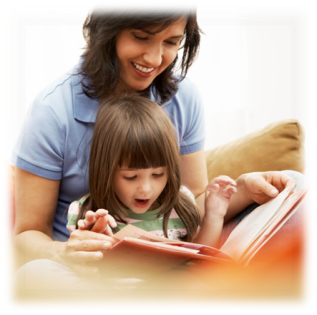 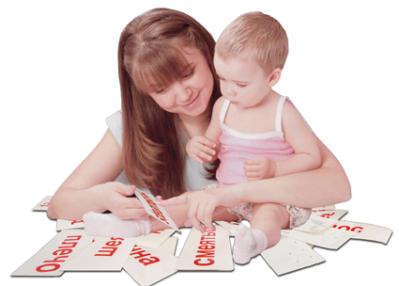 Почаще берите детей с собой в библиотеку и учите их пользоваться ее фондами.
Показывайте, что Вы цените чтение: покупайте книги, дарите их сами и получайте в качестве подарков.
Пусть дети сами выбирают себе книги и журналы ( в библиотеке, книжном магазине и т.п.)
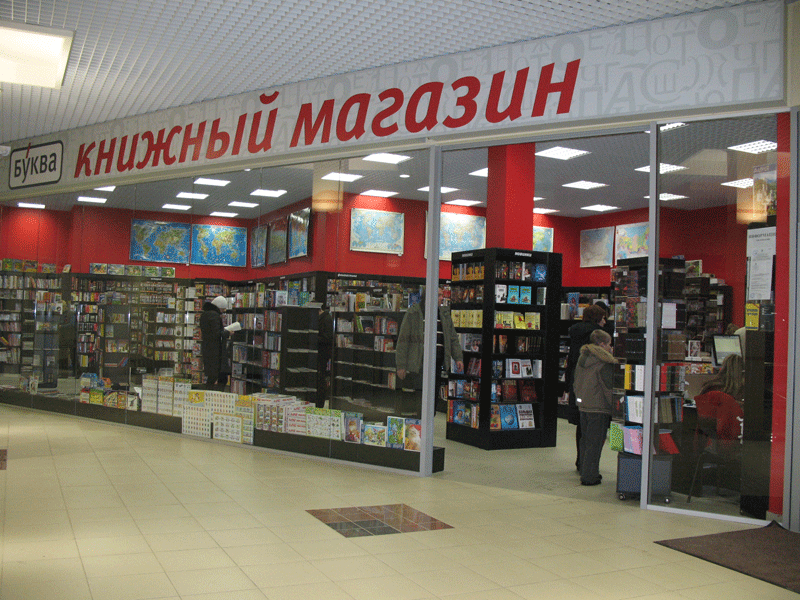 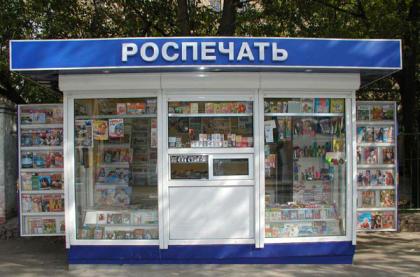 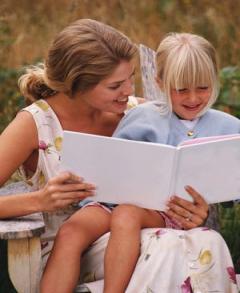 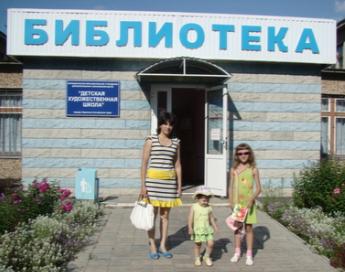 Читайте детям волшебные сказки
Подпишитесь на журналы для ребенка (на его имя!) с учетом его интересов и увлечений. 
Устройте с детьми поход в библиотеку. Запишите в читальный зал.
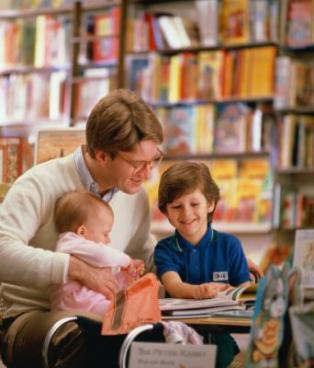 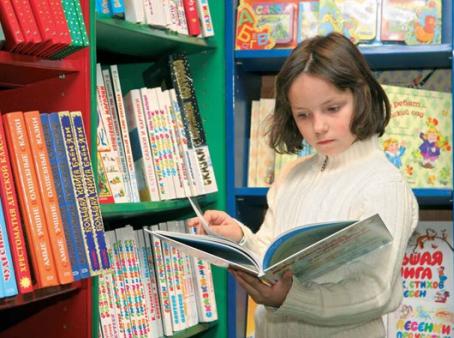 Пусть ребенок читает кому-нибудь из домашних или своим друзьям, которые еще не умеют читать.
 Поощряйте чтение: наградой может быть новая книга, принадлежность для рисования, билеты в театр, поход в зоопарк или музей, разрешение подольше не ложиться спать, чтобы почитать.
На видном месте дома повесьте список, где будет отражен процесс ребенка (сколько книг прочитано и за какой срок)
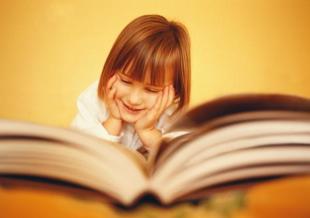 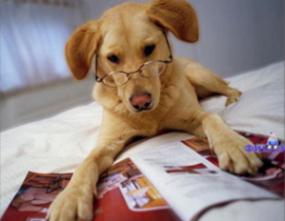 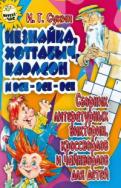 Если Вы путешествуете вместе с детьми, предложите им почитать о тех местах, куда Вы едете (и до, и после поездки)
 Во время поездки на машине пусть дети слушают магнитофонные записи литературных произведений.
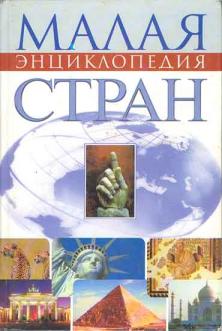 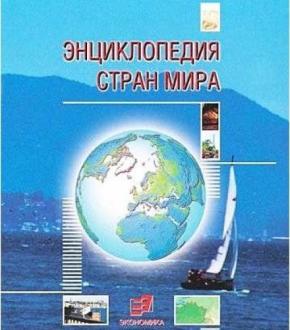 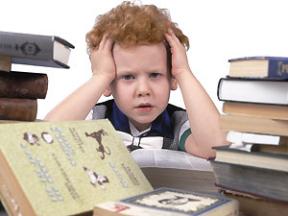 Играйте в настольные игры, которые предполагают    чтение.
В доме должна быть детская библиотека, электронная библиотека в компьютере.
 Выделите дома специальное место для чтения
 ( укромный уголок с полками..)
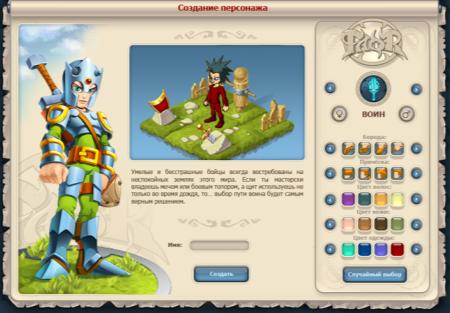 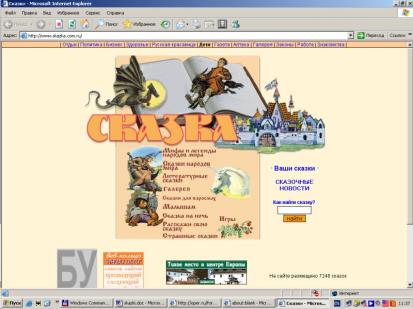 Предложите детям до или после просмотра фильма прочитать книгу, по которой составлен фильм.
Собирайте книги на темы, которые вдохновят детей еще что – то прочитать об этом ( например, книги о динозаврах, космических приключениях).
Разгадывайте с детьми кроссворды и дарите их им.
Пусть в доме будут журналы, сборники рассказов для детей и взрослых, газеты.
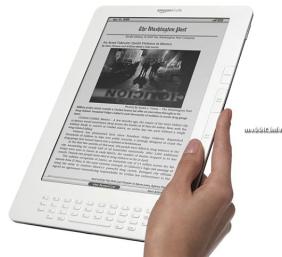 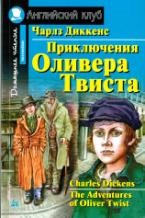 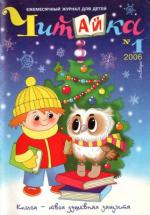 Поощряйте чтение детей вслух, когда это возможно, чтобы развить их навык в чтении и уверенность в себе.
Поощряйте дружбу с детьми, которые любят читать.
Поощряйте чтение любых материалов периодической печати: даже гороскопов, писем к издателю, комиксов, образов телесериалов.
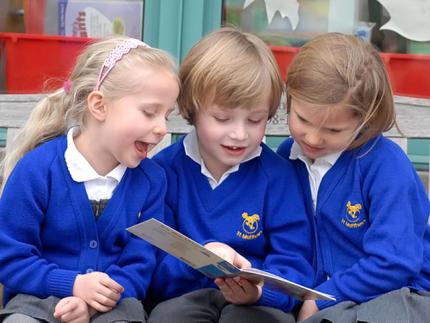 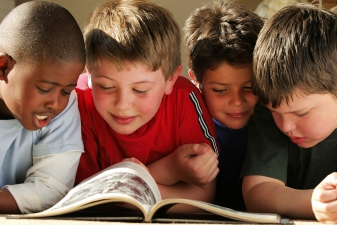 Детям лучше читать короткие рассказы, а не большие произведения: тогда у них появится ощущение законченности и удовлетворения.
Поощряйте написание детьми собственных пьес или других сочинений.
 Устраивайте вечера, посвященные любимым книгам.
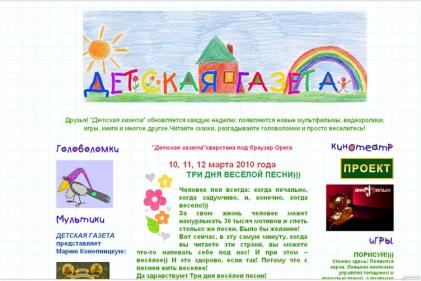 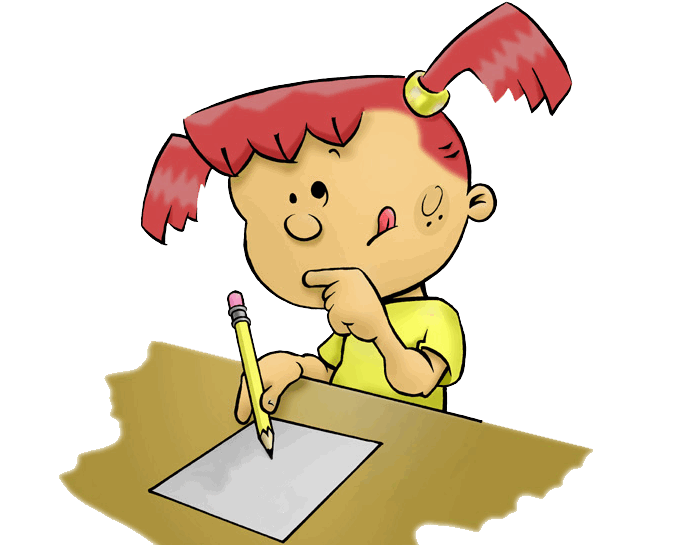 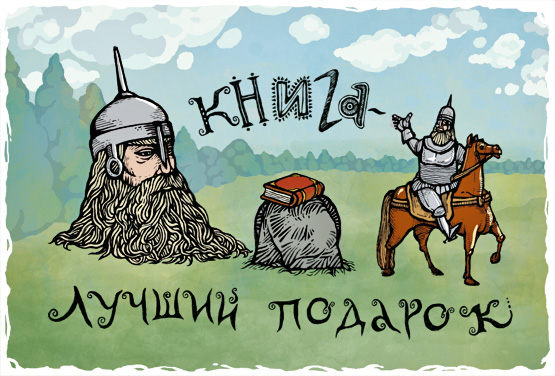 С каждым годом взросления ребенка правильно определяйте ему круг чтения (советуйтесь с учителем).
Знайте сами и расскажите детям о праздниках, посвященных книге.
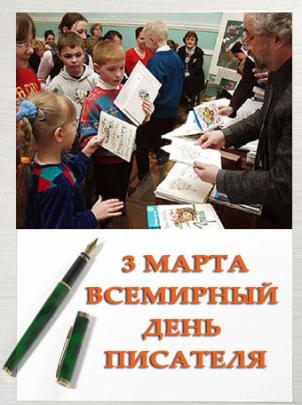 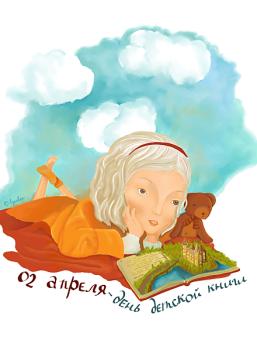 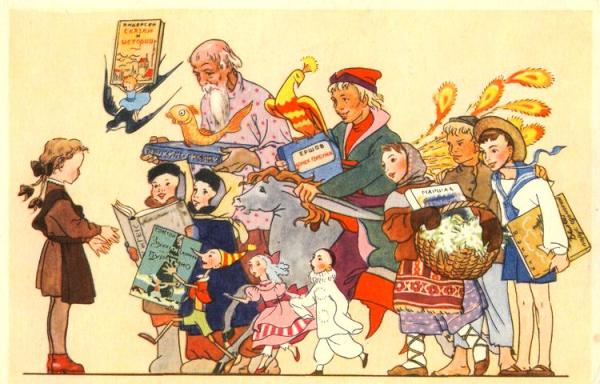 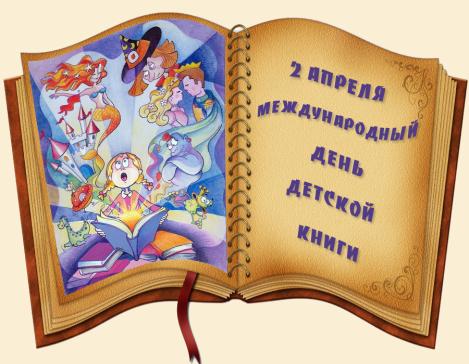 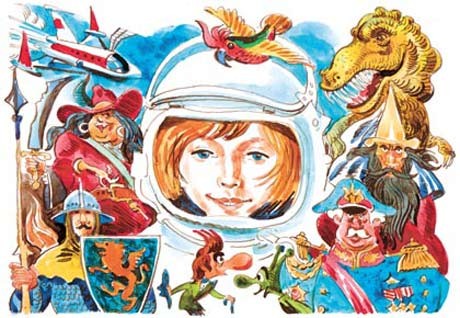 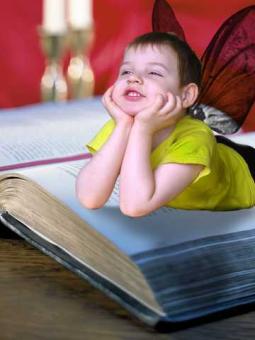 Привлекайте к совместному чтению книг бабушек и дедушек. Им, наверняка, будет приятно!
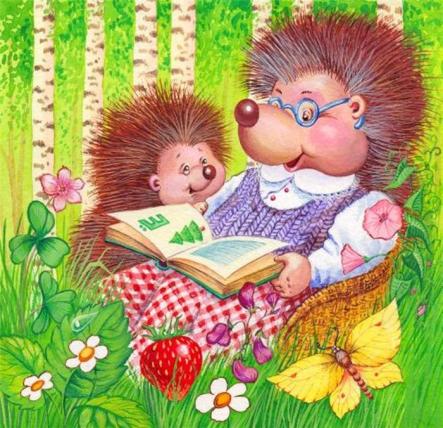 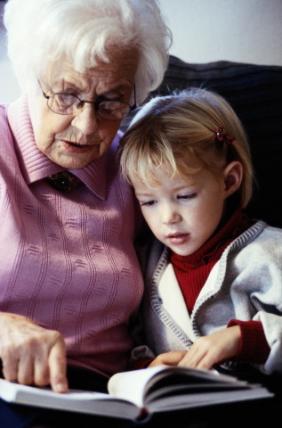 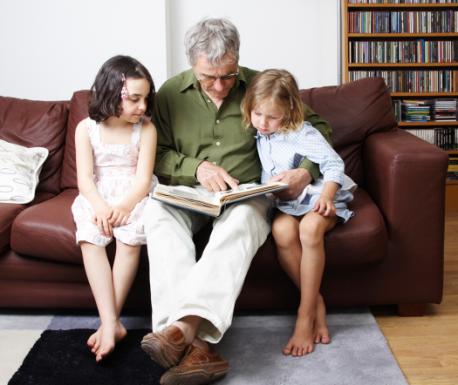 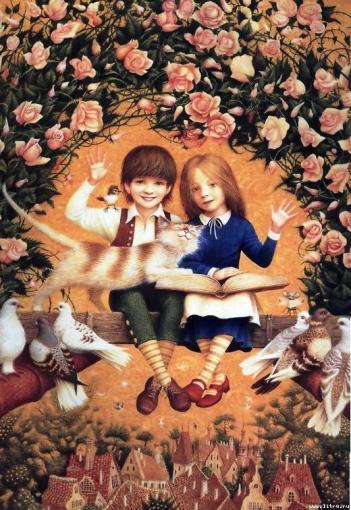